Представление основных результатов исследования по Ярославской области в рамках проекта
«Исследование эффективных моделей государственно-общественного управления образованием, связанных с личностными и профессиональными характеристиками руководителей общеобразовательных организаций, с целью разработки и распространения рекомендаций по повышению профессионального уровня управленческих кадров на всей территории РФ» 



Зав. кафедрой менеджмента 
ГОАУ ЯО ИРО Константинова В.Г.
konstantinova@mail.ru
Использованы промежуточные результаты проекта «Исследование эффективных моделей государственно-общественного управления образованием, связанных с личностными и профессиональными характеристиками руководителей общеобразовательных организаций, с целью разработки и распространения рекомендаций по повышению профессионального уровня управленческих кадров на всей территории РФ» (выполнен в рамках ФЦПРО-2015, ГК 08.№ 81.11.0076Директор российской школы: между «вчера» и «завтра»
Анатолий Каспржак, Рустам Байбурин, Надежда Бысик, 
Наталья Исаева, Куксо Екатерина
Институт образования НИУ ВШЭ http: www.ioe.hse.ru
Институт  образования, Высшая школа экономики, Москва – Нижний Новгород , 2015
ioe.hse.ru
Особенности проведенного исследования управленческих практик директоров школ:
Впервые за последние 20 лет;
Исследование с целью улучшения:
Участники – более 60 регионов;
Впервые объект изучения – практики управления учебным процессом
Диаграмма 1. Общая численность директоров в государственных школах Ярославской области (за последние 5 лет).
Диаграмма 2. Соотношение между городскими и сельскими школами в ЯО за 5 лет.
Диаграмма 3. Численность директоров женщин в общей численности директоров общеобразовательных школ
Диаграмма 4. Численность директоров школ, имеющих внутреннее совместительство
Диаграмма 5. Доля директоров школ, имеющих внутреннее совместительство
Диаграмма 6. Численность директоров городских общеобразовательных школ по наличию квалификационной категории
Диаграмма 7. Численность директоров сельских общеобразовательных школ по наличию квалификационной категории
Диаграмма 8.  Данные о профессиональном образовании директоров школ Ярославской области
Диаграмма 9.  Данные о стаже директоров школ Ярославской области
Диаграмма 10.  Данные о возрасте директоров школ Ярославской области
Квалификационная категория  директоров сельских общеобразовательных школ
Проблемное обсуждение
Деловые игры
Круглые столы
Решение кейсов и ситуационных задач
Преобладающие формы и продуктивные методы развития руководителей сельских  школ
Психологические практикумы
Выездные занятия в отдаленных школах
Проектная деятельность
Групповые практикумы
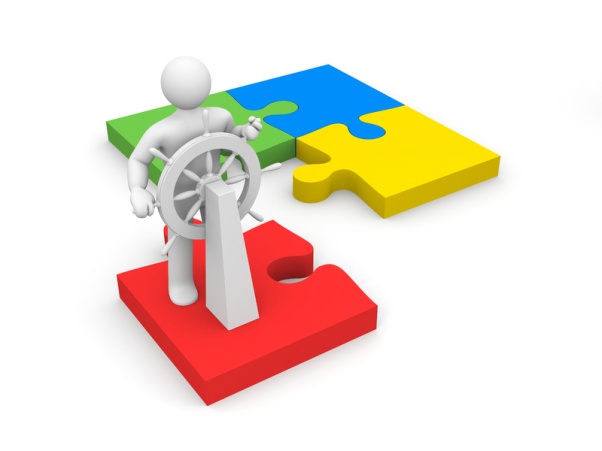 Типичный портрет директора школы Ярославской области (практически совпадает со средним по РФ):
Женщина; 
Имеет полную занятость;
Совмещает основную работу руководителя общеобразовательным учреждением с преподавательской;
Квалификационная категория:  в городе, в основном, высшая и первая, а   на селе – первая и высшая (либо аттестованы на соответствие должности)
Образование – высшее педагогическое; 
В последние 3 -4 года получена профессиональная переподготовка по программе «Менеджмент в образовании»
Стаж работы составляет более 20 лет;
Возраст - от 40 до 55 лет.
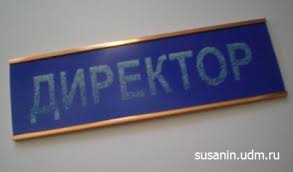 Предложения, полученные от директоров школ на фокус-группах:
Важно предусмотреть обучение и развитие заместителей руководителей СОШ по программам ППП, предназначенным конкретно для заместителей директоров
Стажировки по управленческим практикам должны стать важной частью деятельности руководителя.
Финансирование этих программ должно быть одним из приоритетных направлений финансовой политики в сфере образования.
Разработка программ стажировки должна проводиться совместно учреждением ДПО и успешными руководителями-практиками.
Статистический портрет современного директора российской школы (данные ВШЭ)
Работает в государственной школе в сельской местности;
Женщина;
Имеет полную занятость, при этом совмещает основную работу руководителя общеобразовательным учреждением с другой деятельностью в школе, в частности, преподавательской;
Квалификационная категория – первая;
Образование – высшее педагогическое;
Стаж работы составляет более 20 лет;
Находится в возрасте от 35 до 55 лет (реально – от 40, учитывая стаж в 20 лет).
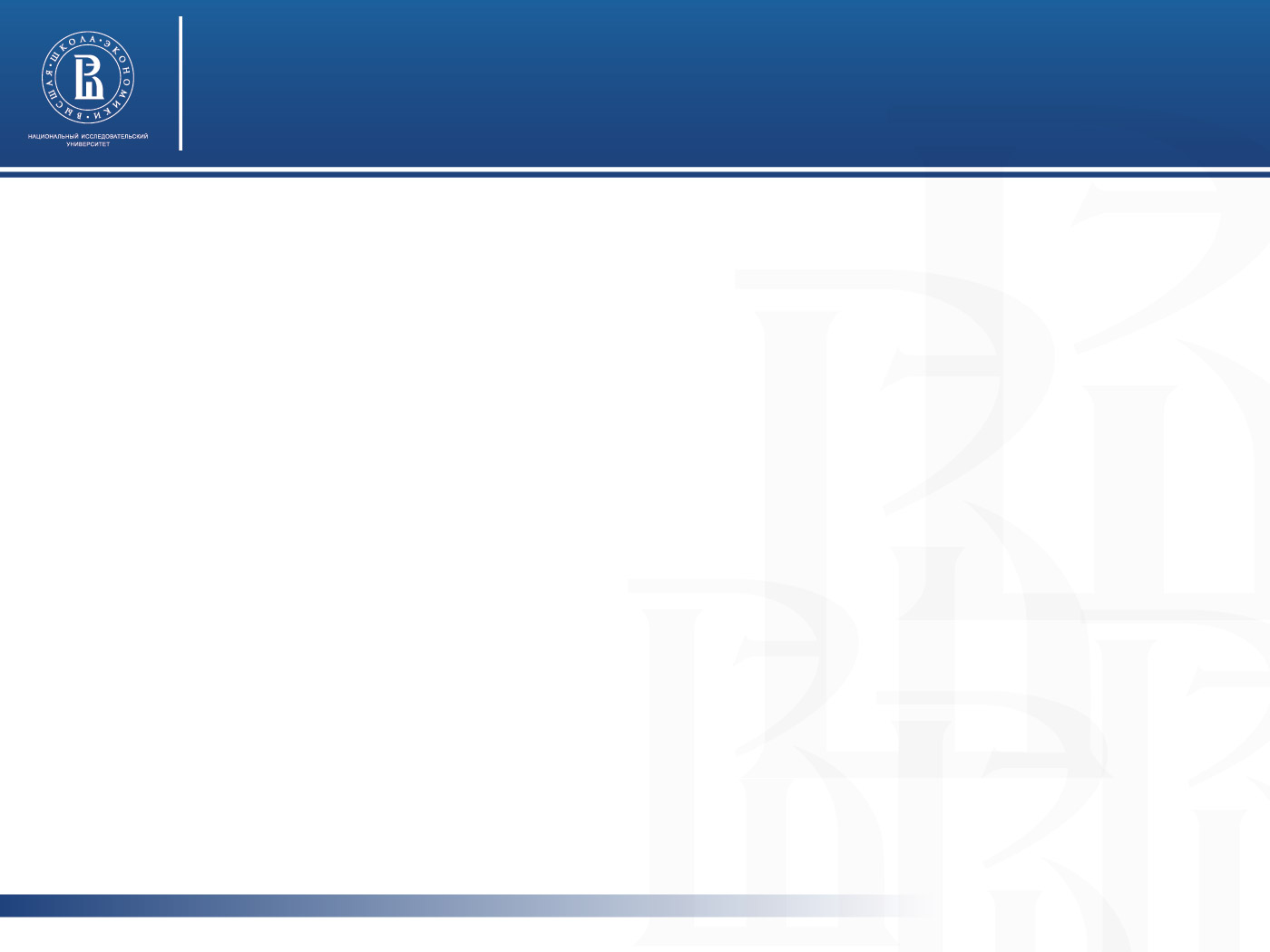 Управленческие практики директоров разных школ (данные ВШЭ)
Большинство директоров мало посещают уроки и не курируют работу методических объединений то есть, предпочитают заботиться о педагогическом коллективе в целом, обсуждать  общие планы и результаты, предоставлять педагогам возможности для общего, а не адресного профессионального развития.
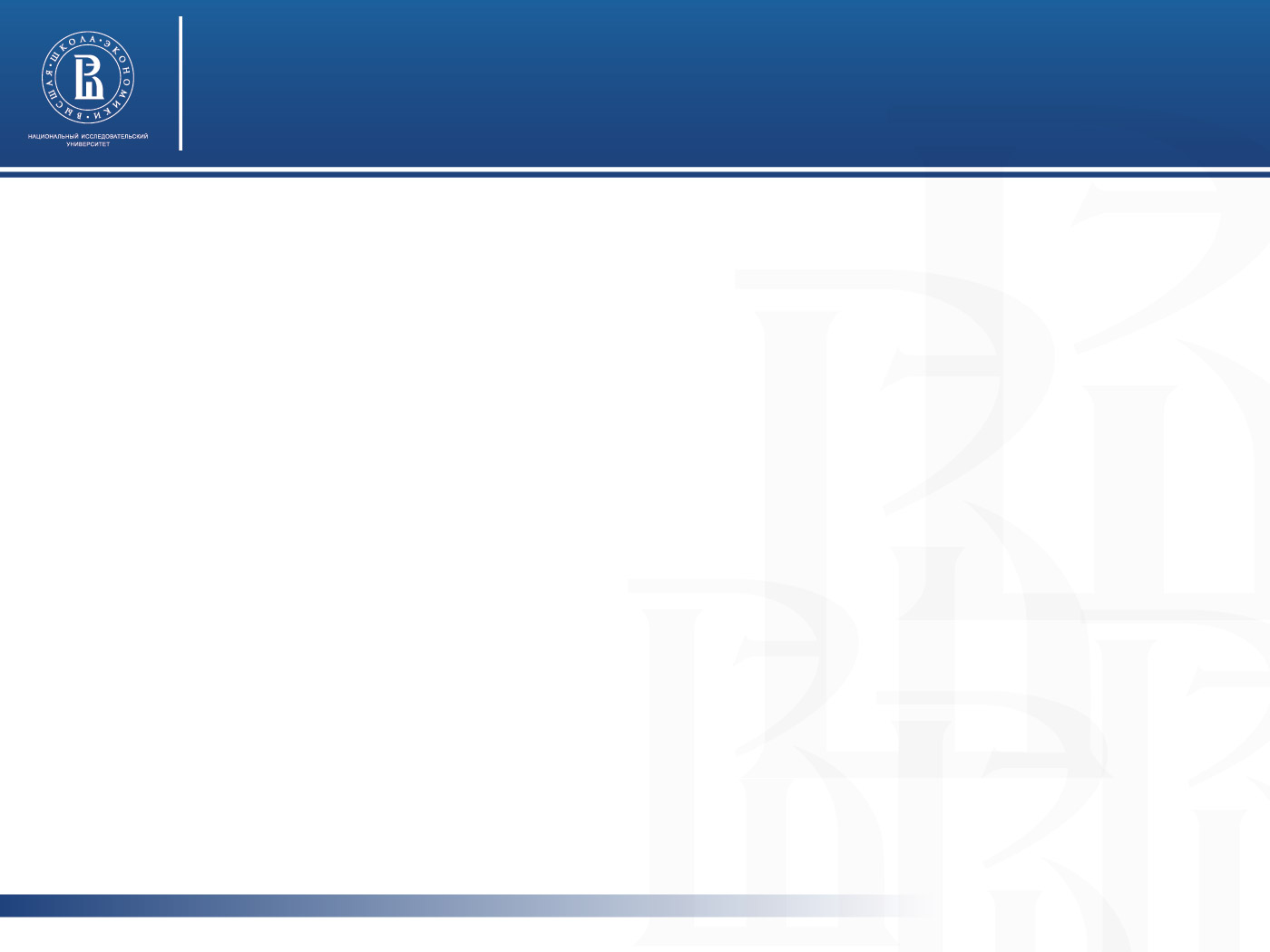 Управленческие практики директоров разных школ (выводы) (данные ВШЭ)
Директора сельских школ и поселков городского типа педагогическое руководство осуществляют путем оказания учителям  помощи в решении проблем, возникающих на уроке,  распределения стимулирующих выплат и т. д. 
Такое внимание к отдельному учителю продиктовано, скорее всего, ограниченностью ресурсов для повышения квалификации и профессионального развития учителей, и небольшим размером педагогического коллектива.
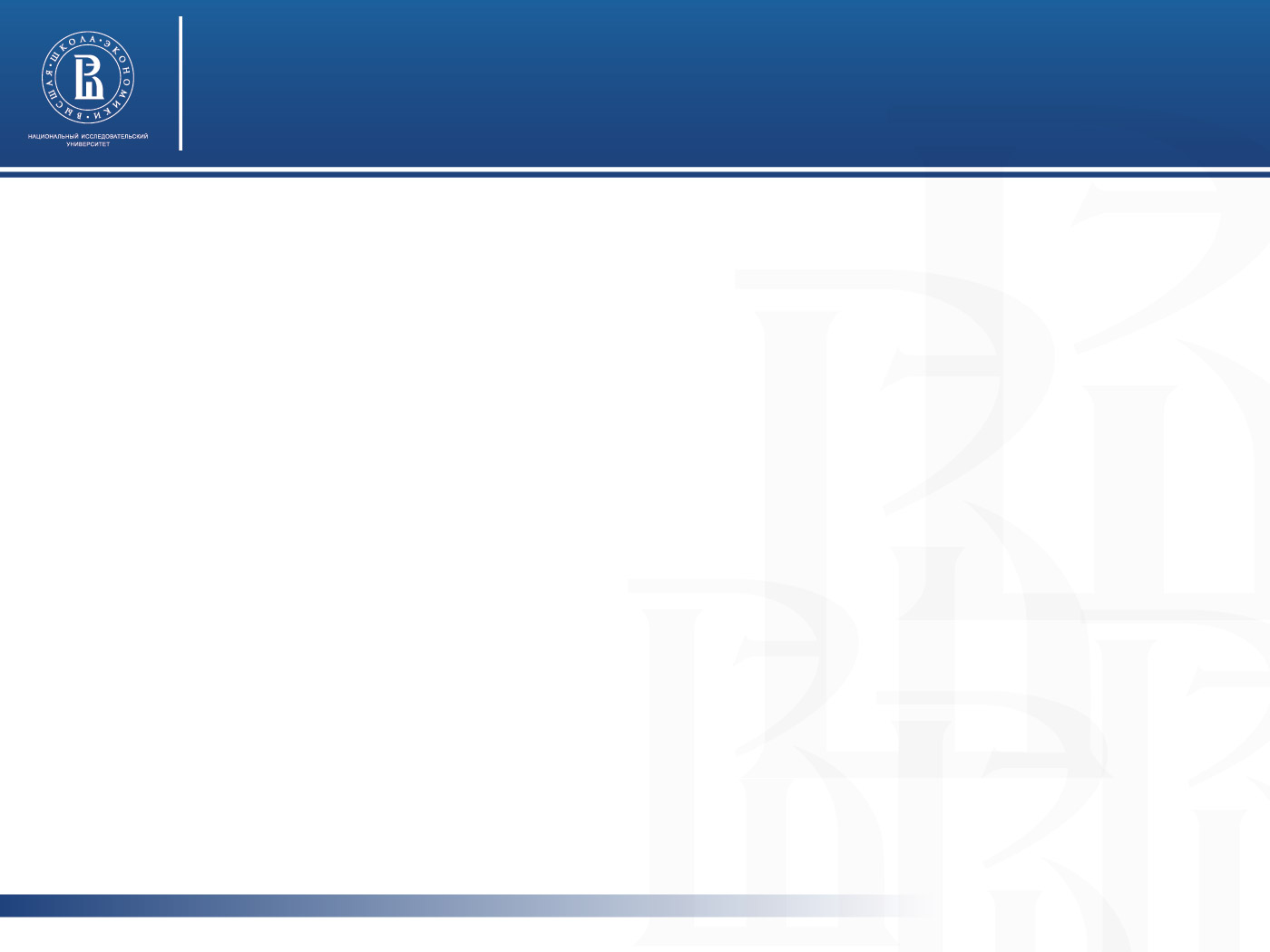 Управленческие модели директоров школ (результаты анкетирования работников школ)
Реформы последних лет требуют от руководителей доминирование модели управления – «демократичный предводитель», однако социальный контекст, задачи и критерии оценки, которые формируют ОУО, предполагают следование  другим моделям, деятельность директоров сводится к адаптации, а горизонт планирования не превышает 3-5 лет (61%).  Это приводит к тому, что многие из нововведений оказываются фиктивными.

71% опрошенных сотрудников ОУО заявили, что основным показателем эффективности работы директора, который влияет на стимулирующие выплаты, является отсутствие предписаний надзорных органов и объективных жалоб.

Чаще всего (53%) директоров привлекают к ответственности за нарушение организации административно-хозяйственной и финансовой деятельности школы (по данным опроса ОУО)

68% директоров общаются с представителями ОУО несколько раз в день. По данным опроса сотрудников ОУО, в среднем в школу поступает 11 запросов (почта, звонки) в день от управления образованием. По данным ФГ от 10 до 80 в день. 

Поводом для запроса в школу от ОУО чаще всего являются реакция на запрос от сторонних организаций, контролирующих органов (74%), внеплановая отчетность (72%), запрос количественных данных (52%).

По предварительным данным опроса работников УО (ответы требуют дополнительной перекодировки*) порядка 40-70% запросов от ОУО в школы об информации, которая существует в альтернативных источниках, например, на сайтах школ, в базах данных, в предыдущих отчетах, в других подразделениях органа управления образованием и т.д.**
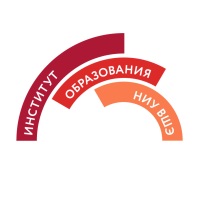 Высшая школа экономики, Москва 2014
[Speaker Notes: *Какова доля информации, которую запрашивает орган управления образованием у школ, существует в альтернативных источниках, например на сайтах школ, в базах данных, в других подразделениях органа управления образованием и т.д. (укажите примерную долю)? (открытый вопрос)

** При этом, на вопрос - Как часто директора обращаются с инициативами или пожеланиями, касающимися изменения форм работы с органами управления образования? 67% - такого не было (слабая инициативность директоров или отношения не располагают к инициативе)]
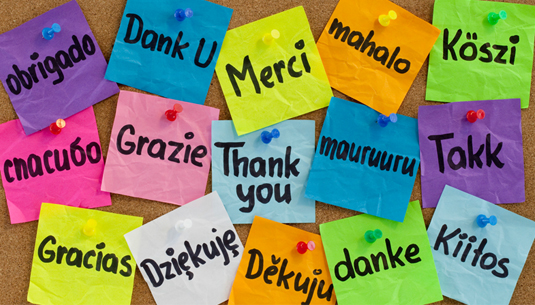 Спасибо за внимание!
Кафедра менеджмента ГАУ ДПО ЯО ИРО
konstantinova@iro.yar.ru
Тел. 45-70-51
Мы готовы к сотрудничеству!
Кафедра менеджмента надеется на дальнейшее сотрудничество в Вами, уважаемые коллеги, в лаборатории сельской школы!
Зав. кафедрой менеджмента 
ГАУ ДПО ЯО ИРО Константинова В.Г.
Тел. 45-70-51                konstantinova@mail.ru